Hall A GEM Gas Distribution Parts Procurement Status
George Jacobs
Detector Support Group
03/04/2020
PRs, e-Commerce, and Credit Card Purchases
Dwyer Instruments - PR392544 - $3566.60 - Order Sent 3/5
RMA-12-SSV – 50-500 sccm flow meters, 48 units
RMA-13-SSV – 100-1000 sccm flow meters, 8 units
0-15 psi Pressure Transducers, 4-20 ma, 6 units
E-Commerce
Dibert Valve - Swagelok fittings - $520.50 - Received
Detector Support Group
PRs, e-Commerce, and Credit Card Purchases
McMaster Carr Credit Cards Orders
2/21 Order - $1466.90 - Received
2/26 Order – $940.25 - Received
3/3 Order – $1152.05 - Received
E-Commerce
Dibert Valve - Swagelok fittings
Detector Support Group
Updated P&I Diagram
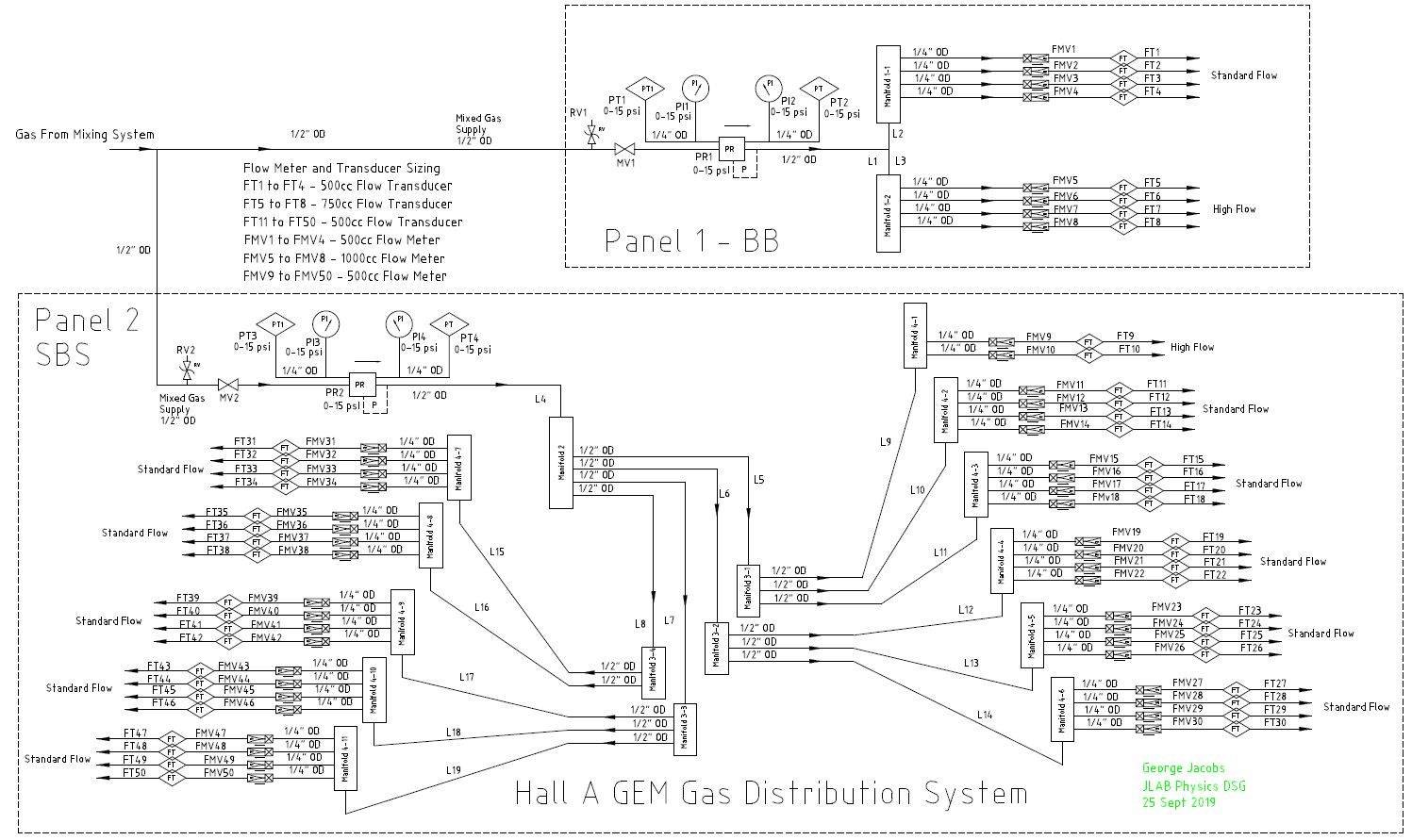 Detector Support Group
Gas Tubing and Gas Panel Components
Tubing Order on Hold
Need a reasonable guestimate of overall lengths of the ½” and ¼” Tubing

Gas Panel Components Order on Hold
Need New Concept for Gas Panel 
Location of Panels and GEMs required to estimate tubing lengths
Detector Support Group
Gas Supply Component Sub-assembly
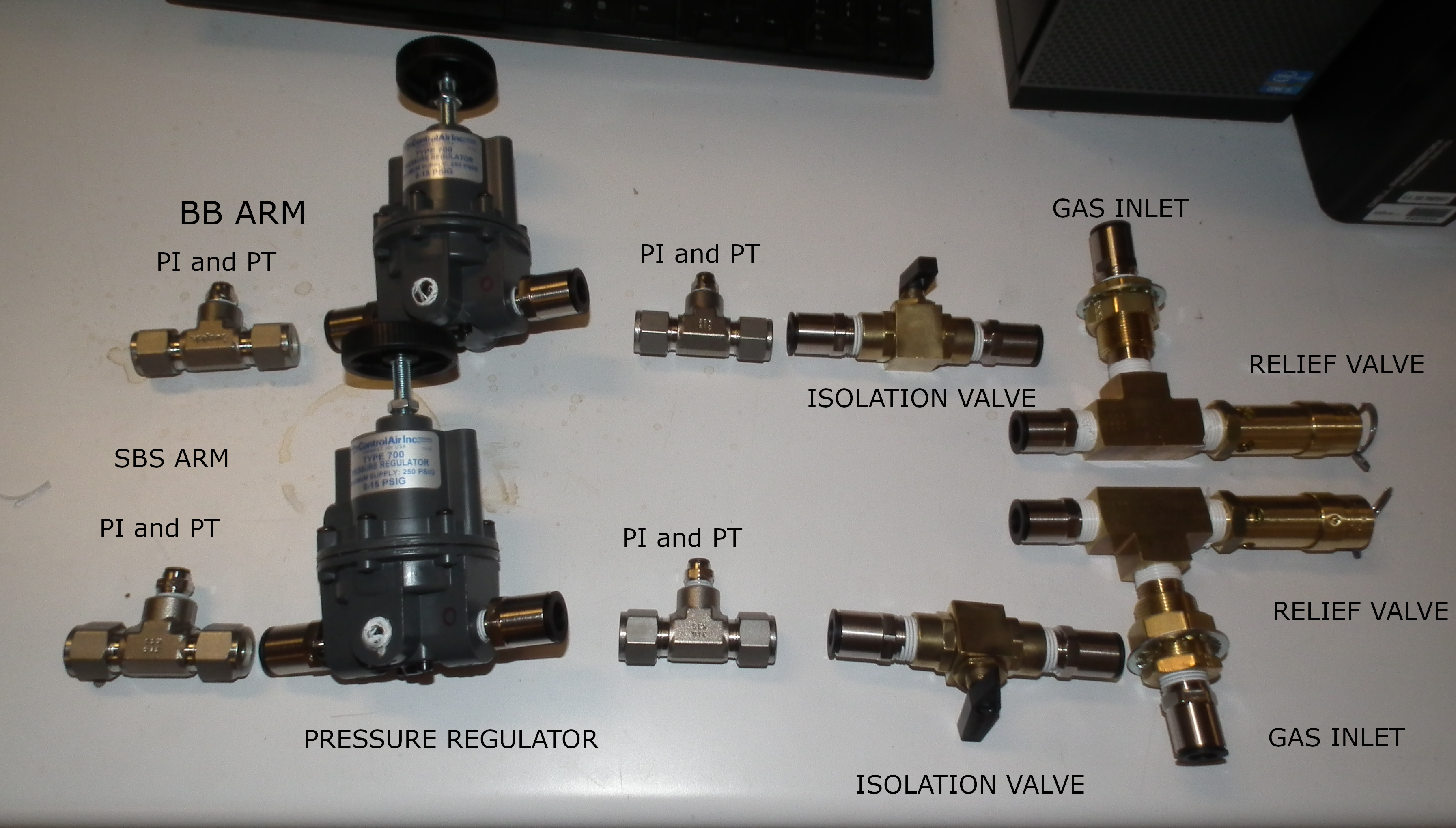 Detector Support Group
3/5/2020
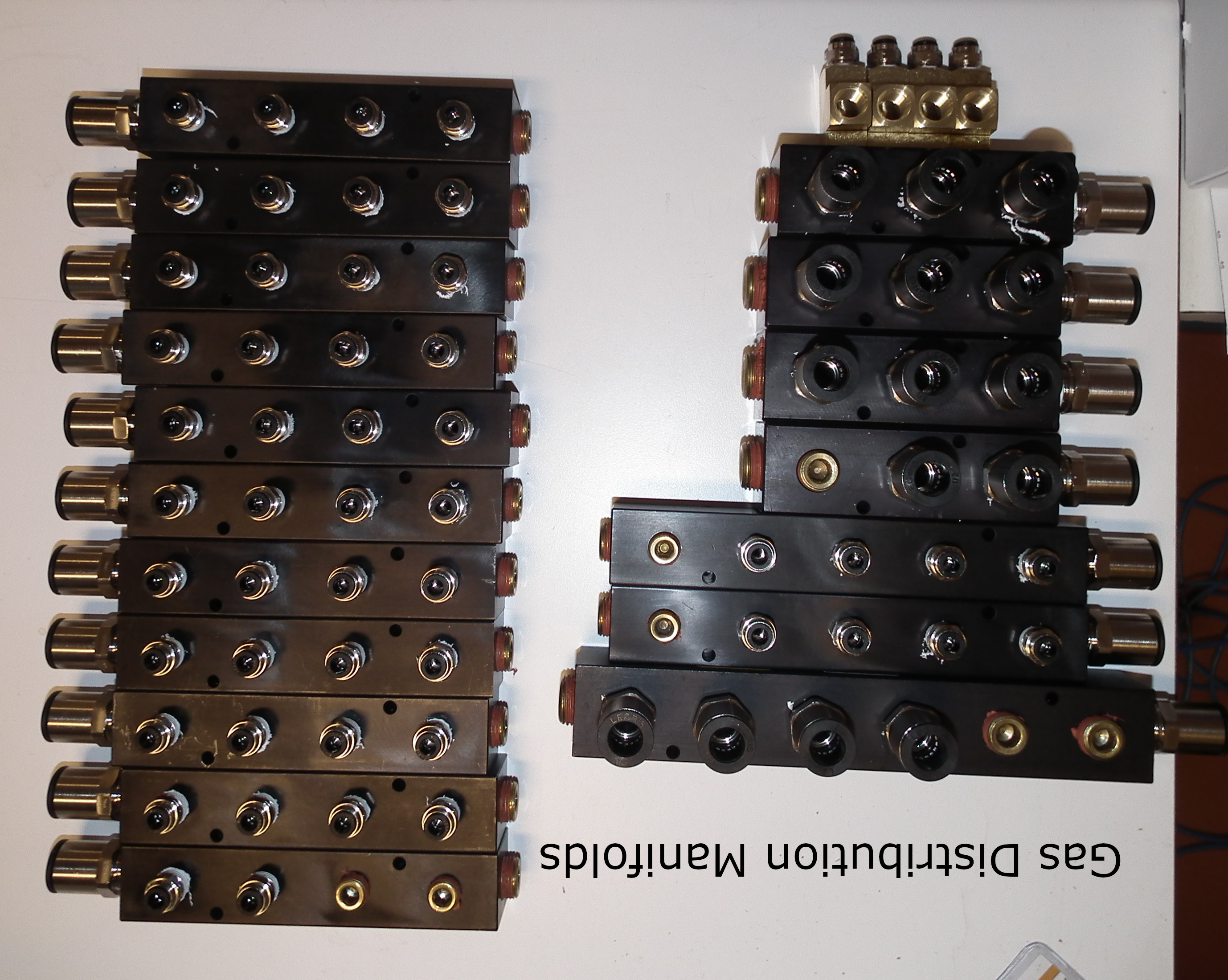 Manifold Sub-assemblies
Detector Support Group
3/5/2020
Conclusion
Tubing Order on Hold
Need an Estimate of Tubing Lengths to Make Order
Gas Panel Components Order on Hold
Need Hall Location and Footprint Info to Design Panel
Gas Supply and Manifold Components Sub-assemblies Ready for Panel Attachment
Detector Support Group